«Исследование питьевой воды города Сальска»
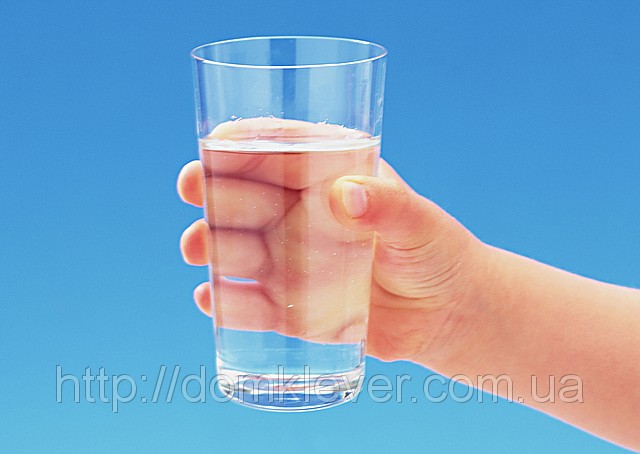 Работу выполнила
Муженко   Валерия
ученица 9 « А «класса 
МБОУСОШ№7 г.Сальска
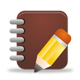 Цель работы: Ознакомиться с качеством водопроводной воды и возможностью использования ее для питья.Задачи:1.Познакомиться с литературой по данной теме.2.Посетить АО «Водоканал» с целью выяснения источников поступления воды в дома.3.Выяснить   требования, предъявляемые  к качеству воды.4.Оценить качество водопроводной воды, которую используют горожане.5.Выявить наиболее простые меры очистки воды.
Здание Сальского АО «Водоканал»
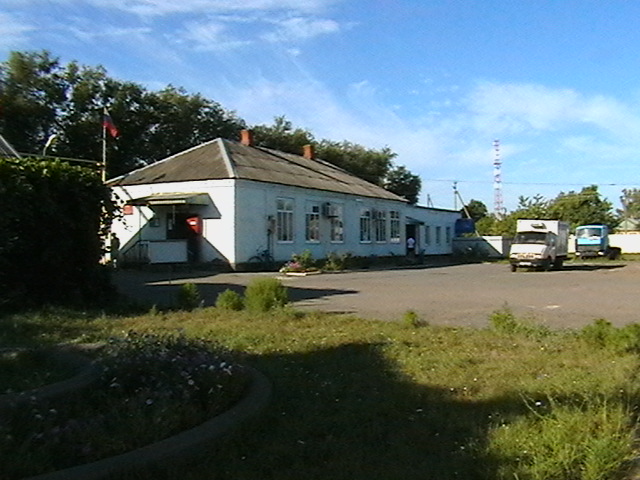 Состояние городского водопровода
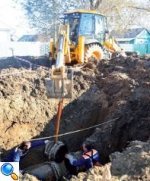 СОЦИОЛОГИЧЕСКИЙ ОПРОС УЧАЩИХСЯ
ОБРАБОТКА              РЕЗУЛЬТАТОВ
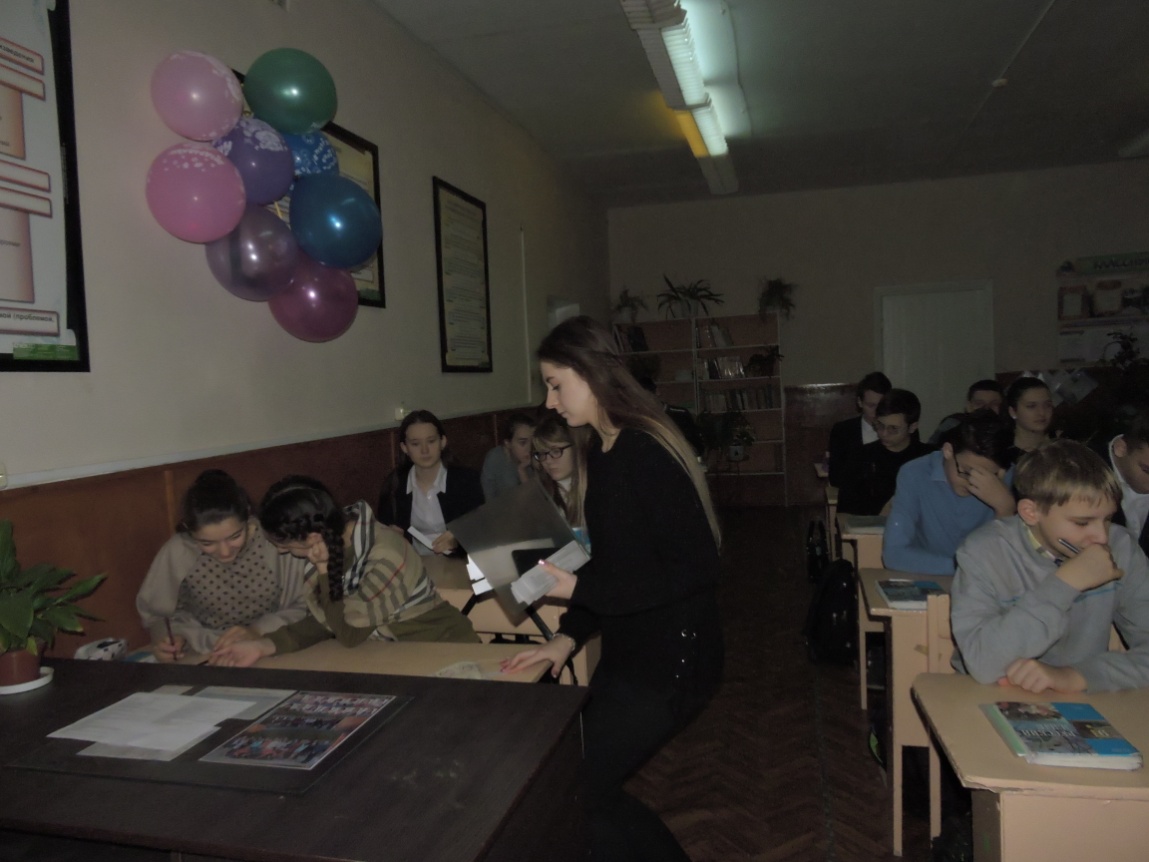 Вывод: 15% учеников употребляют воду в виде еды (чай, суп, компот и т.д.); всего 25%  пьют  более2 л воды в день. 75% учащихся интересуются какую воду они пьют; 40 % опрошенных употребляют кипяченую воду, а 25% опрошенным без разницы , какую воду они пьют.
Отбор проб воды
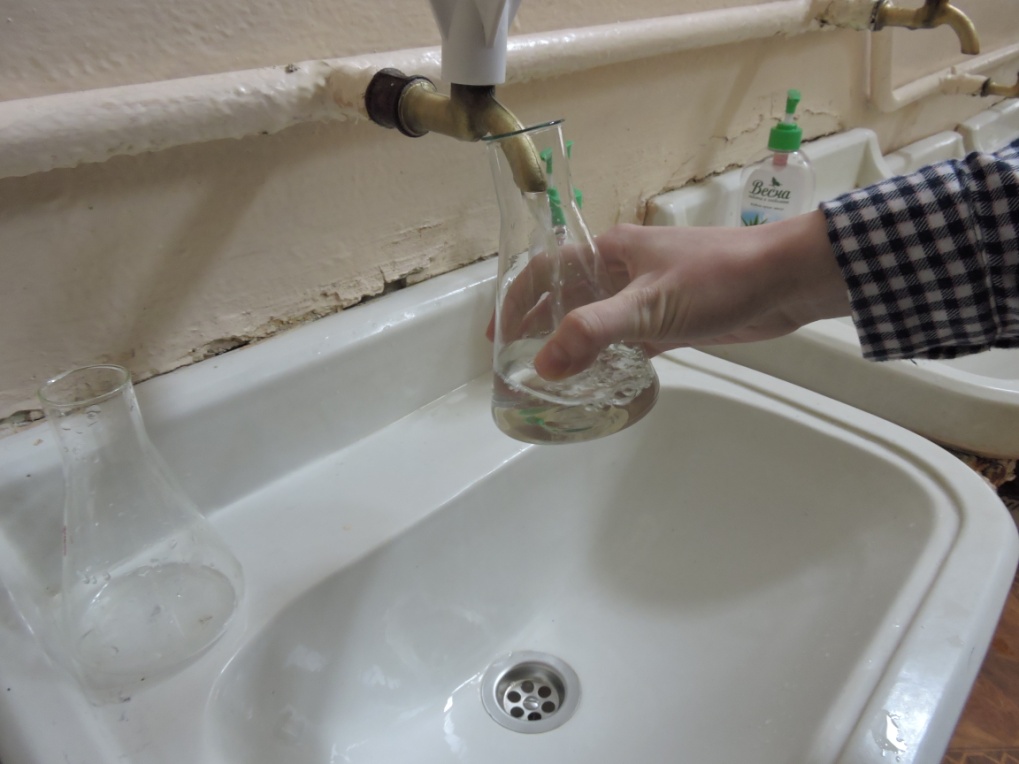 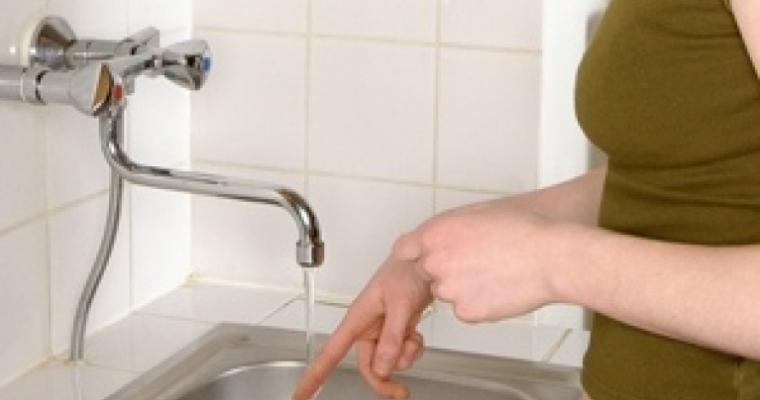 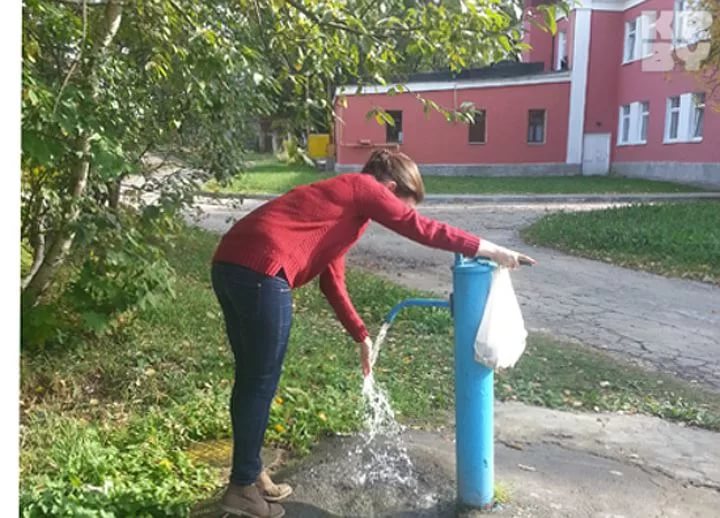 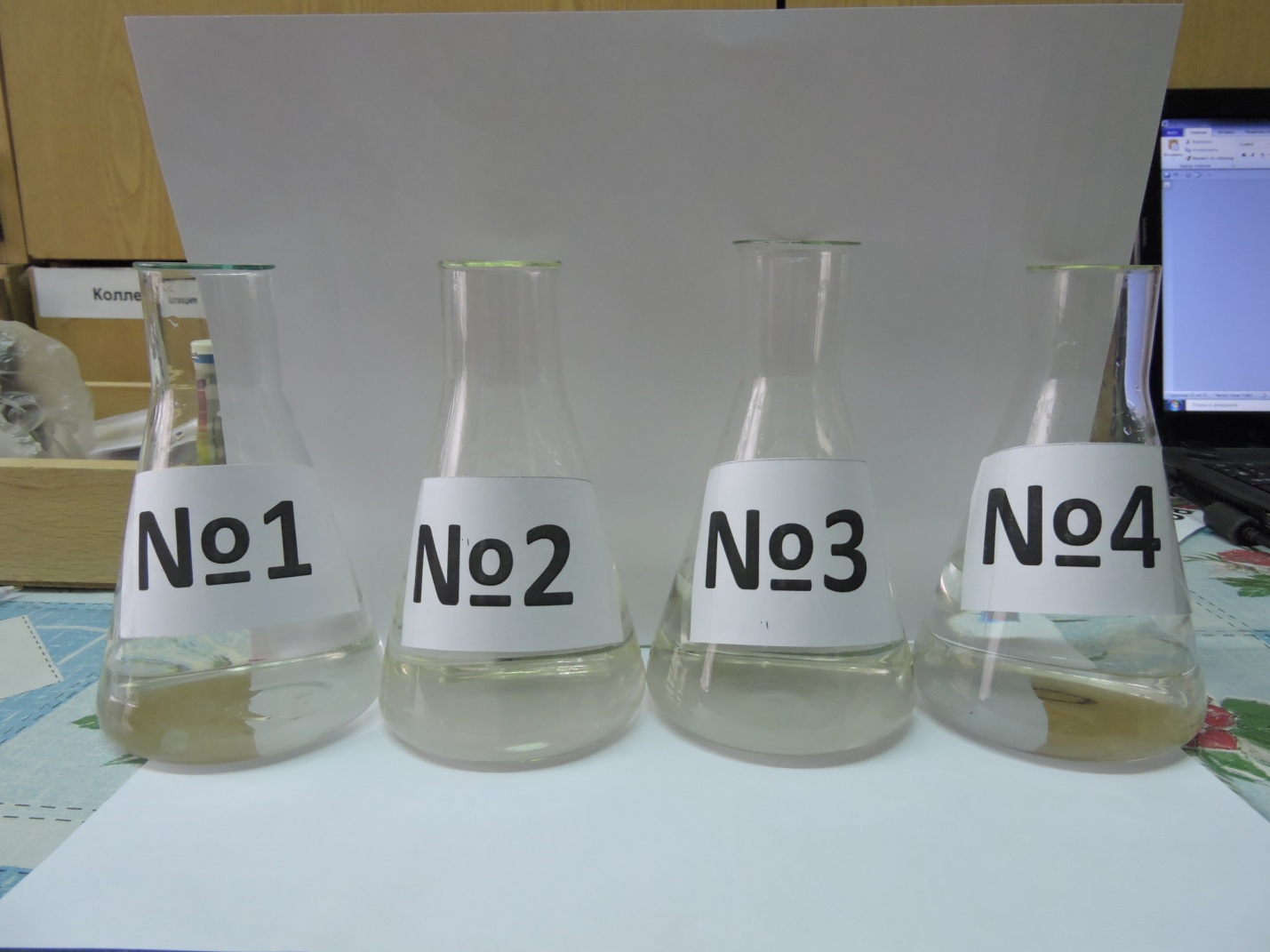 Определение цветности воды
Вывод:
В   пробе №1-вода имеет незначительный желтоватый оттенок,
№2-желтоватый, №4 -вода  прозрачная. В пробе №3- вода желтая, 60 0 цветности. Для питьевой воды цветность должна быть не более 20 ° по  шкале, следовательно, воду из колонки нельзя пить без предварительной очистки.
Определение запаха воды
Вывод:   Нет запаха у бутилированной воды. Очень слабый запах в пробах №1 и №2.Слабый запах имеет вода из колонки.
Определение вкуса и привкуса
Вывод:  Наиболее яркий вкус имеет вода из пробы №3. Вкус и привкус воды  определяется наличием растворенных в воде веществ ,следовательно в пробе №3 растворенных веществ больше, чем в других образцах
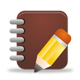 Определение прозрачности воды
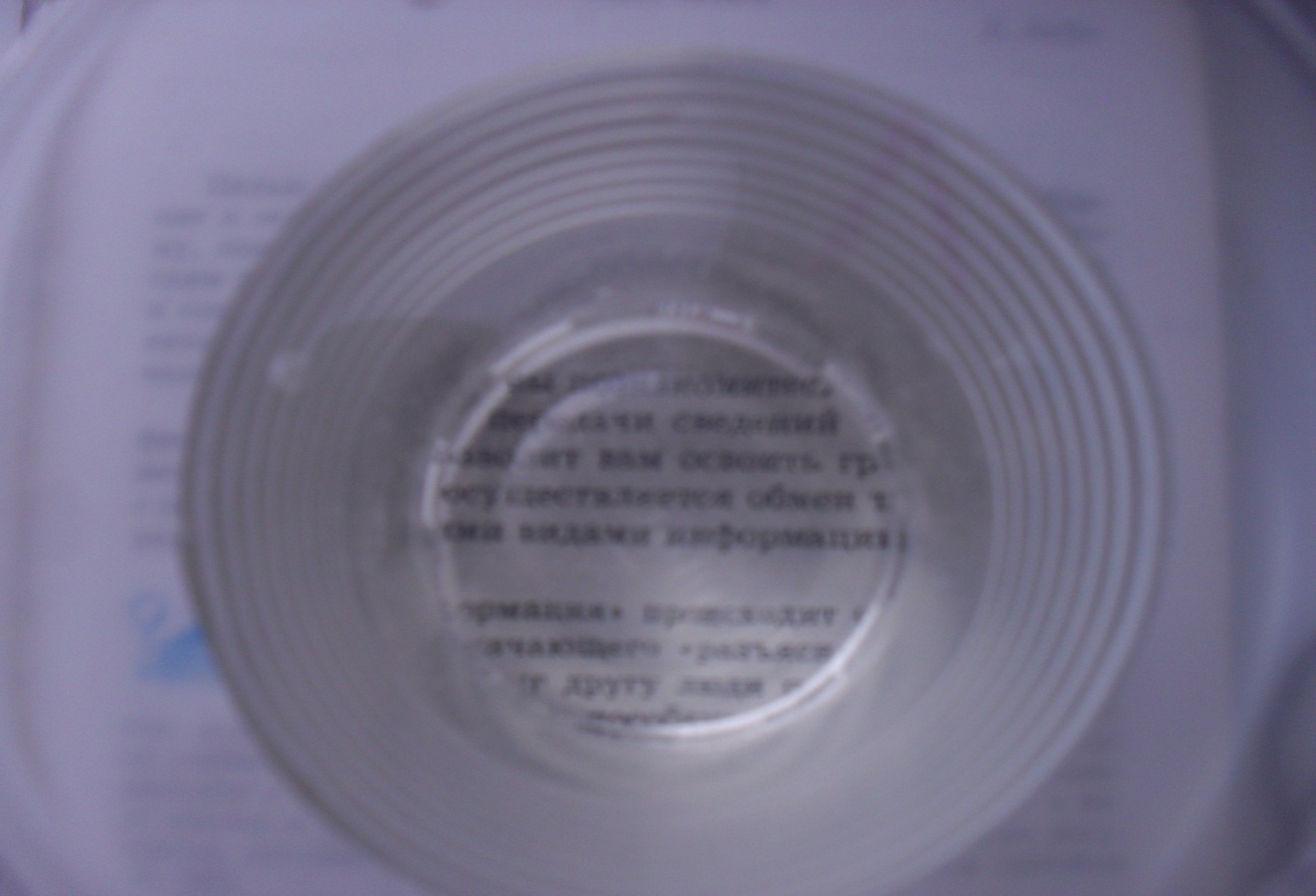 . 
Вывод: во всех пробах вода оказалась прозрачной
Определение жесткости. Вывод: В пробе №1, №2  -вода мягкая, в пробе  №3 -вода менее жесткая. В пробе  №4-более жесткая
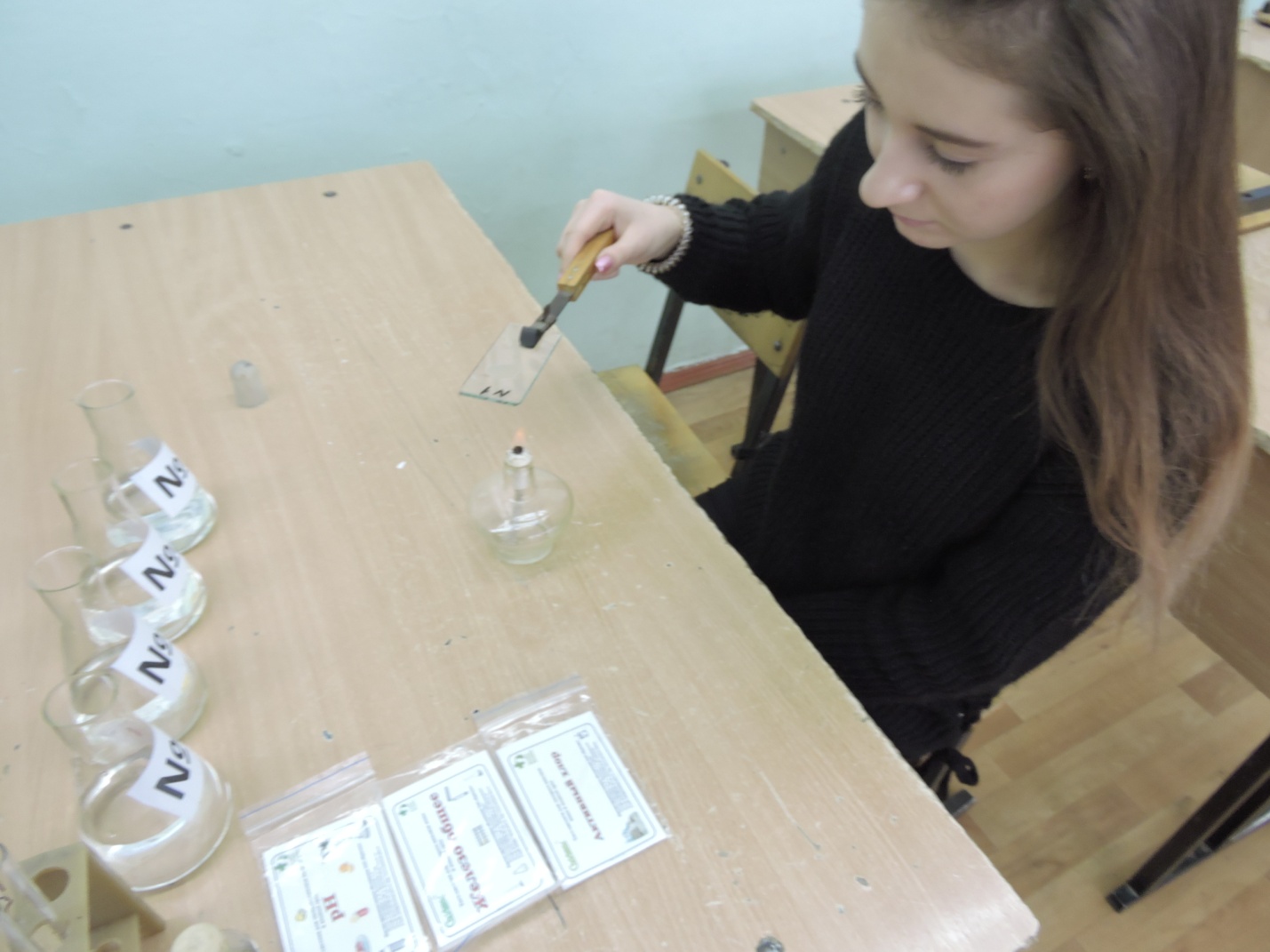 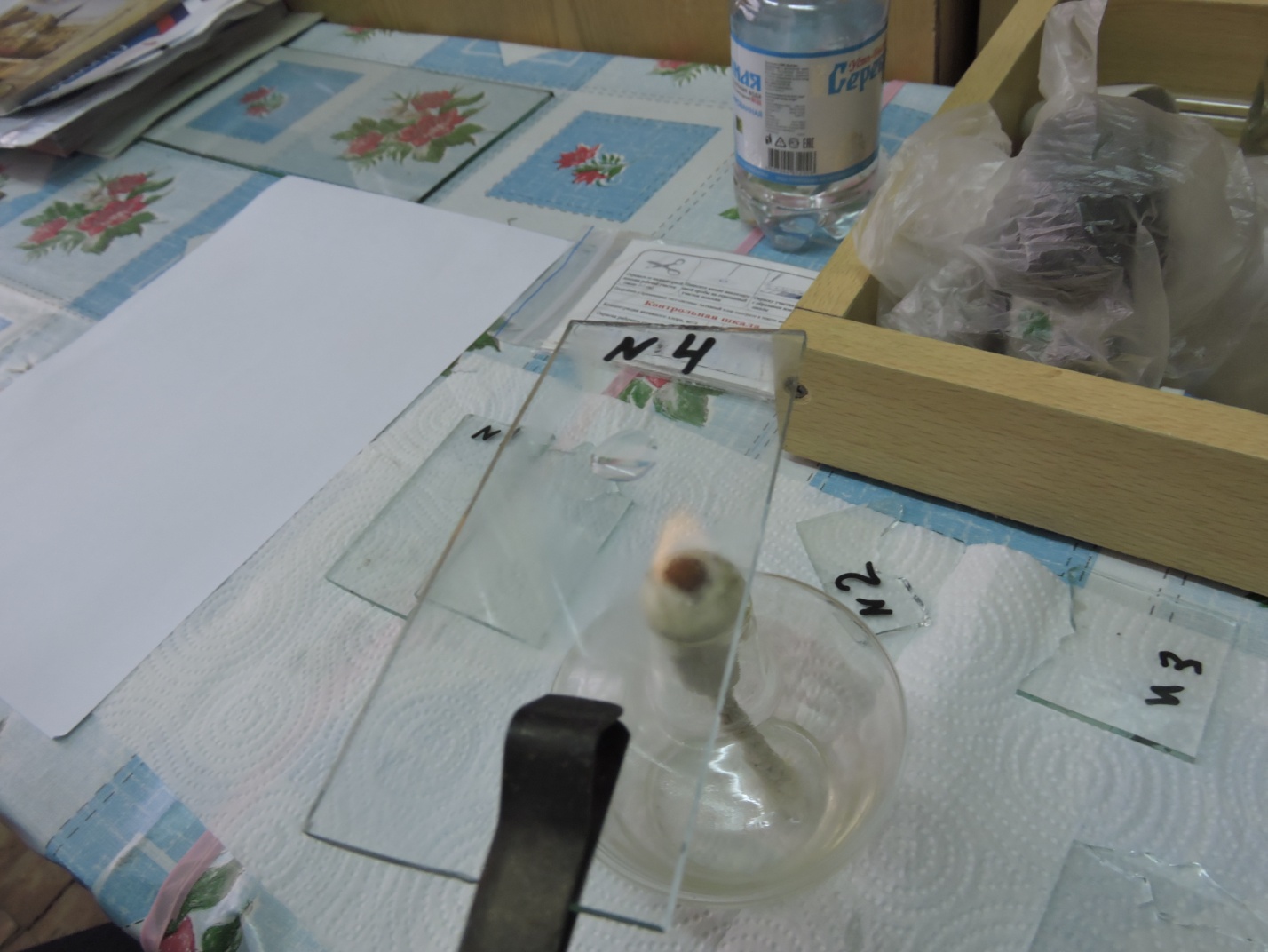 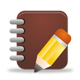 Определение рН
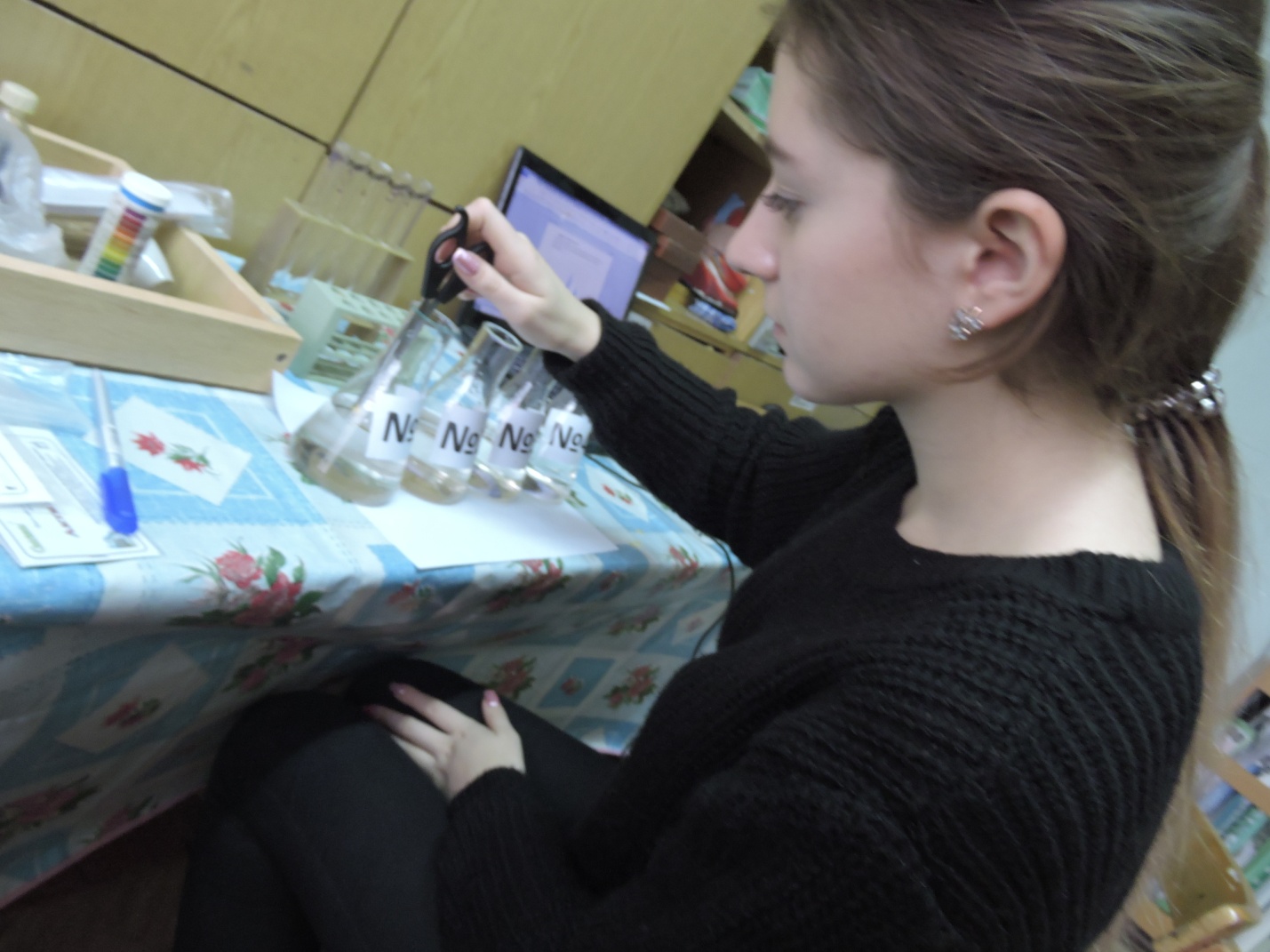 Вывод:  Проба №1 и проба №2 имеет рН=6. Проба №3 имеет рН=7.Проба№4 имеет  рН=6,5.Больше всего соответствует данному показателю бутиллированная вода
Наличие хлоридов
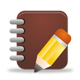 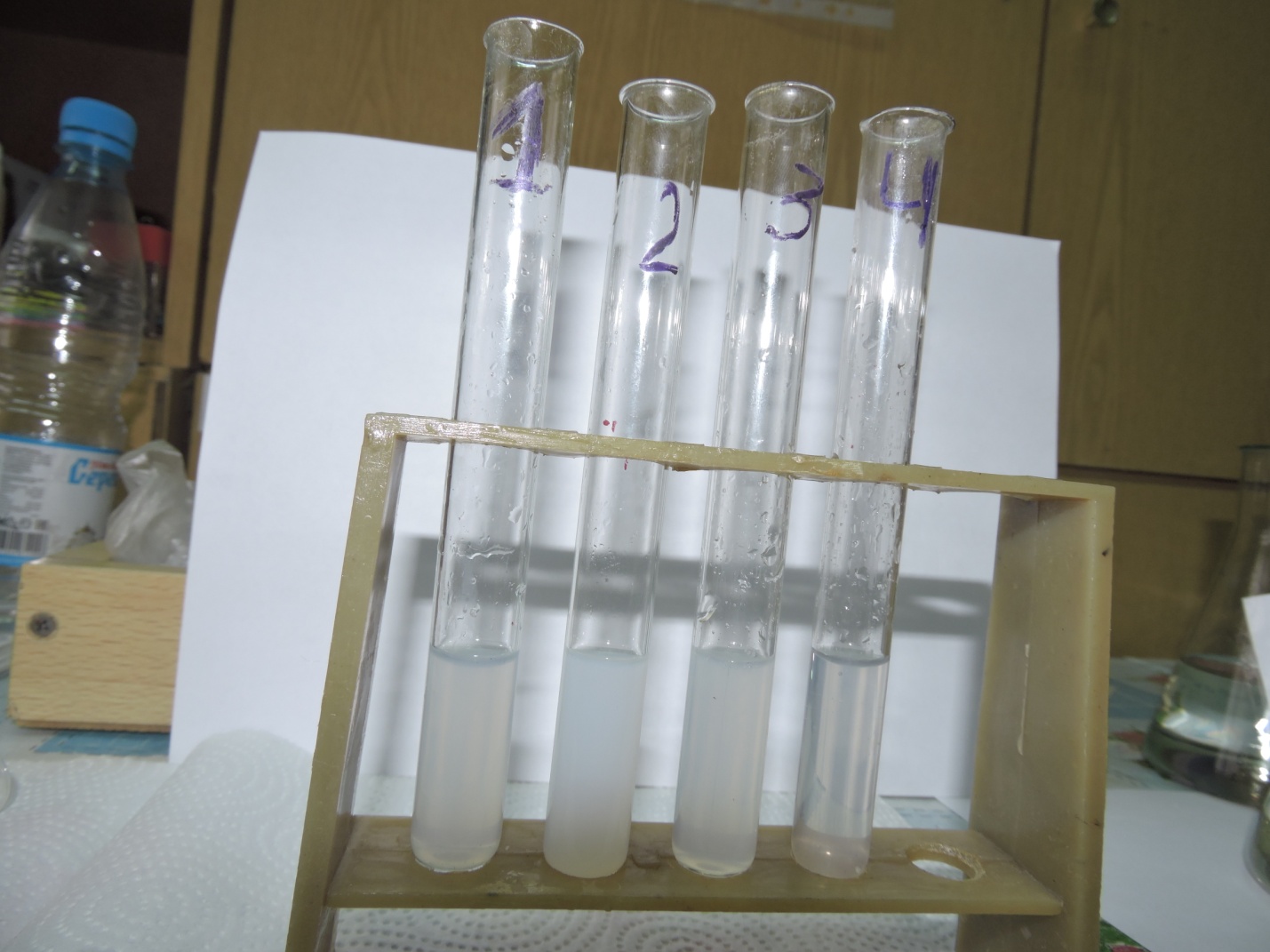 Вывод: в пробе №1 была сильная мутьв пробе №2 образовались хлопья,.В пробе №3образовался белый осадок В пробе №4мути практически не было,наличие  хлоридов в природных водах может быть связано с нахождением в них солей.
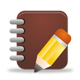 Выводы 1.Я определили физические и химические  показатели воды .2.После выполнения практической работы я смогла  сделать вывод о качестве питьевой воды г.Сальска:А).Сальская вода пригодна для питья и приготовления пищи Б).Ее химические и  физические качества соответствуют нормамВ).Питьевая вода, прошедшая по трубам, нуждается в дополнительной очистке3.В результате проведенных исследований, я считаю, что моя гипотеза подтвердилась, поставленные мною цель и задачи выполнены 4.В ходе работы я  изучила подборку  литературы и интернет -рессурсы  по теме и освоила простейшую методику определения качества питьевой воды; 5.Полученные результаты оформила в виде таблицы.
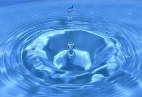 Результаты исследования водопроводной воды
 г.Сальска
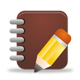 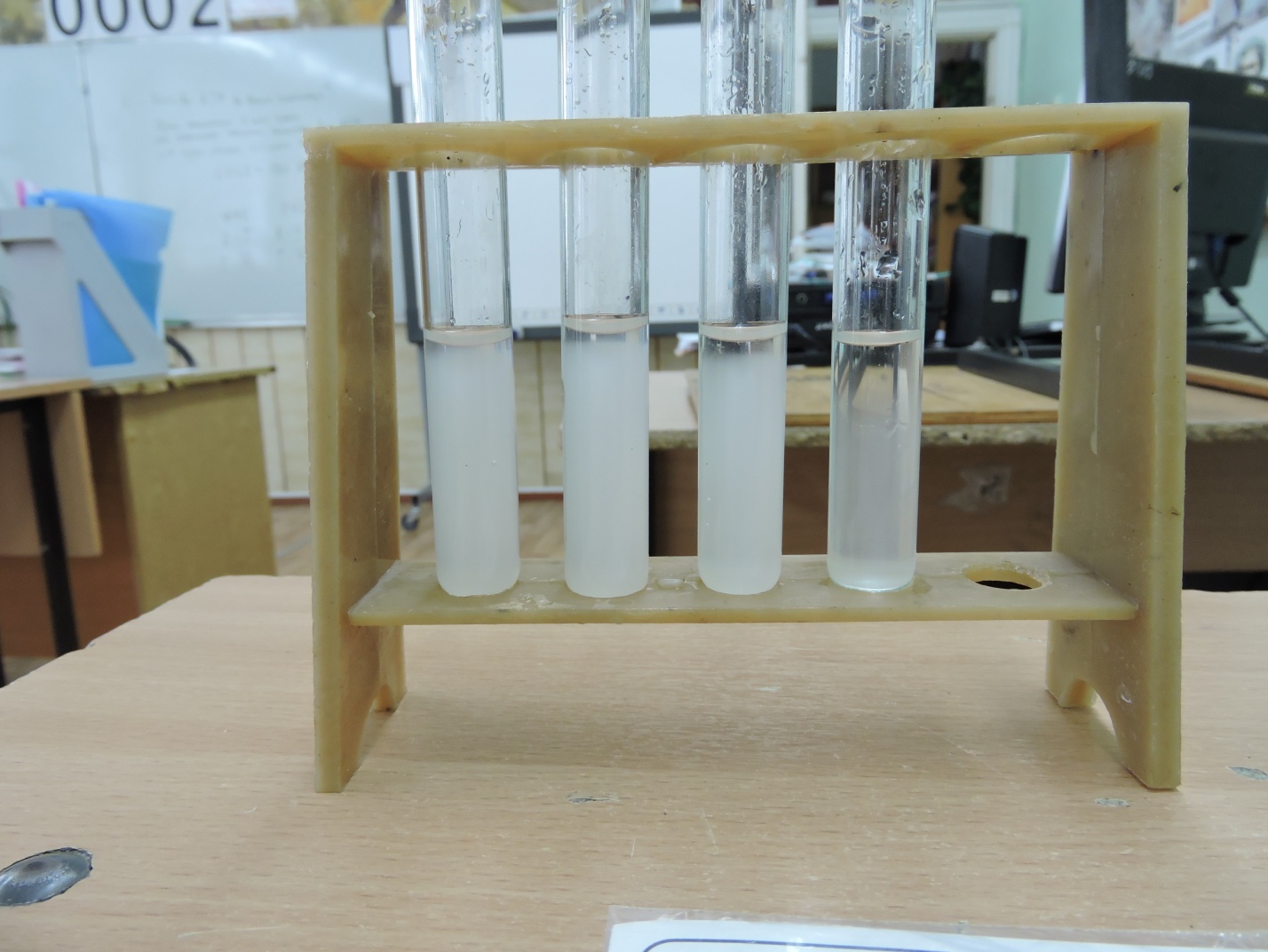